歴史人物クイズ
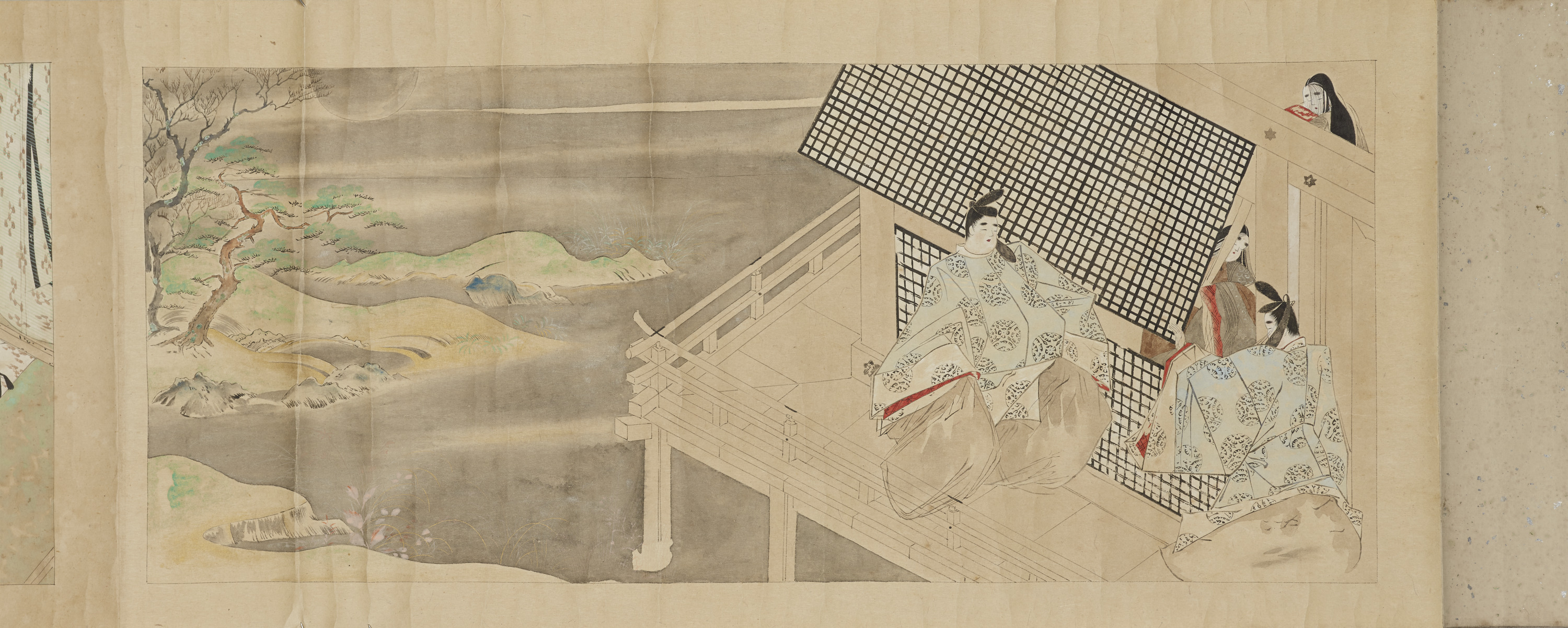 出典：ColBase（https://colbase.nich.go.jp/）
　　　　　　紫式部日記絵巻（模本）
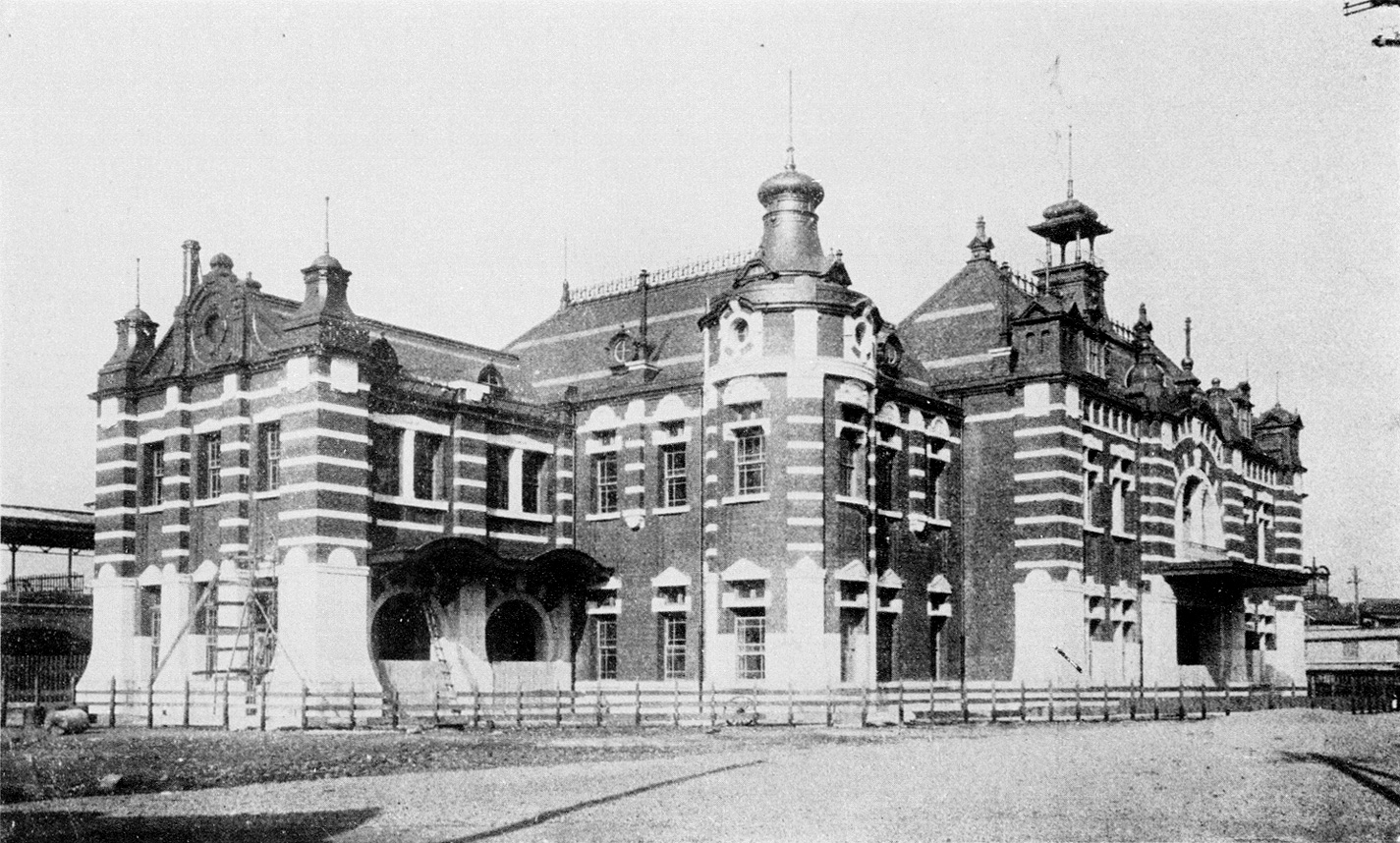 大正時代
出典：国立国会図書館「写真の中の明治・大正」
新橋停車場
この人物は誰でしょう？
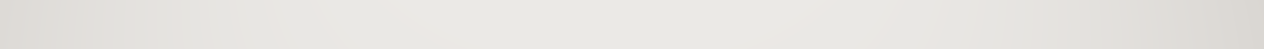 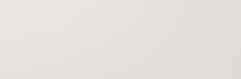 じょうやくかいせい
キーワード１　条約改正
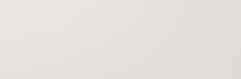 かんぜい　　じしゅけん
キーワード２　関税自主権
この人物は誰でしょう？
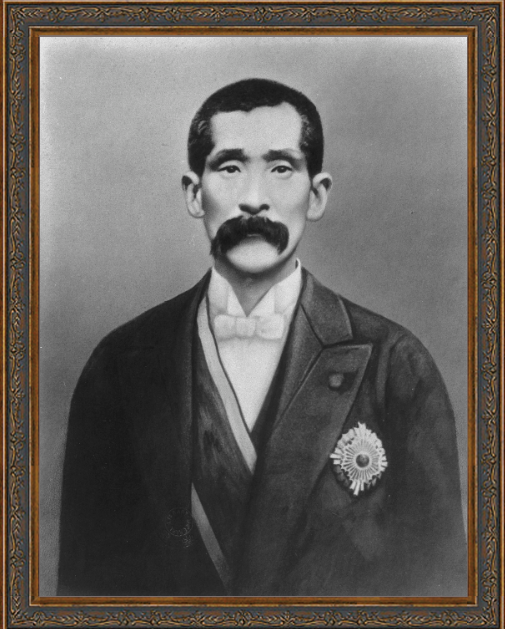 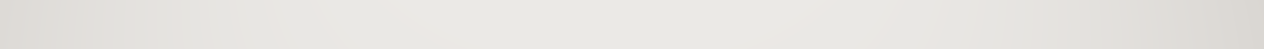 答え
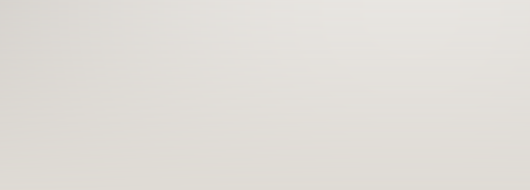 こむら じゅたろう
小村寿太郎
国立国会図書館「近代日本人の肖像」 (https://www.ndl.go.jp/portrait/)
こむら　　    じゅたろう
小村寿太郎
1911年、条約改正に成功し、関税自主権が回復され、

不平等条約を改正した日本は、ようやく欧米諸国と対等な

関係を築きました。
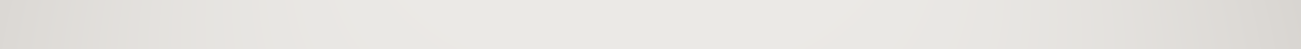 ふびょうどうじょうやく
おうべいしょこく
この人物は誰でしょう？
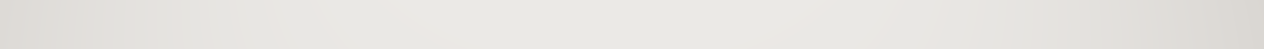 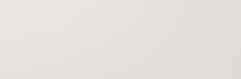 あしお　どうざん
キーワード　足尾銅山
この人物は誰でしょう？
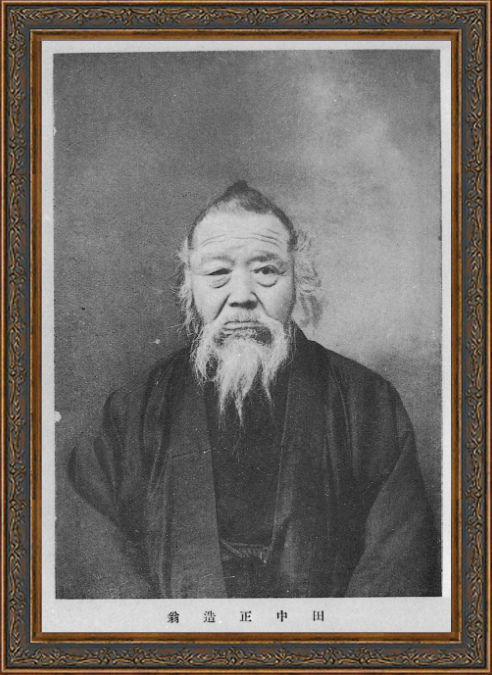 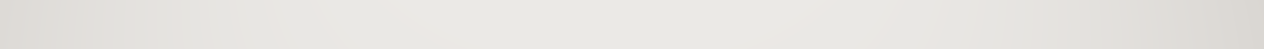 答え
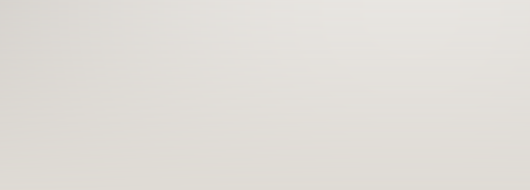 たなか  しょうぞう
田中正造
国立国会図書館「近代日本人の肖像」 (https://www.ndl.go.jp/portrait/)
たなか 　しょうぞう
田中正造
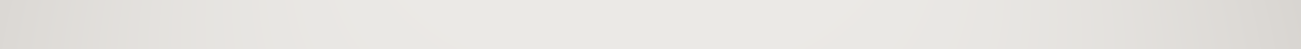 明治時代の中ごろから足尾銅山（栃木県）の工場から出る有毒なけむり

や廃水が、山林をからし、田畑や川の魚に大きな被害をもたらしました。

田中正造は、足尾銅山の仕事をやめるように政府に何度もうったえるなど、

農民の生活を守るために献身的な努力をしました。
あしおどうざん
ゆうどく
はいすい
けんしんてき
この人物は誰でしょう？
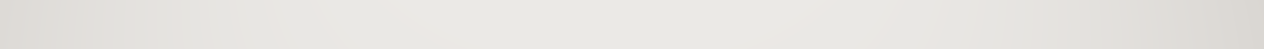 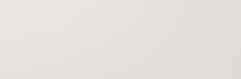 キーワード　女性の地位向上
この人物は誰でしょう？
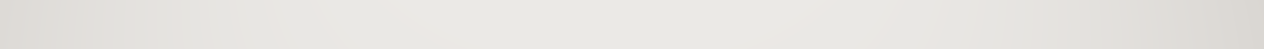 答え
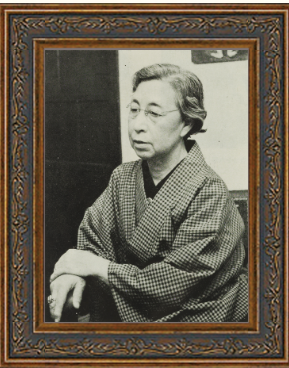 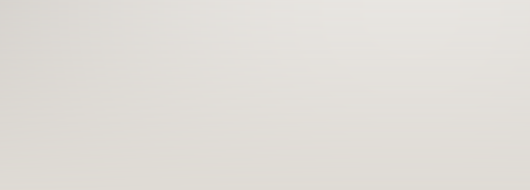 ひらつか    らいちょう
平塚らいてう
国立国会図書館「近代日本人の肖像」 (https://www.ndl.go.jp/portrait/)
ひらつか　　　らいちょう
平塚らいてう
平塚らいてうや市川房枝などを中心に、選挙権などの

権利の獲得、女性や母親の権利を守ることをうったえ、

女性の地位向上を目指す運動が進められました。
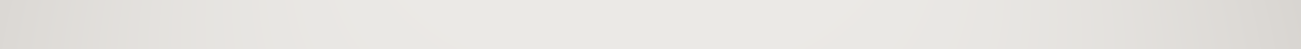 いちかわ　ふさえ
せんきょけん
かくとく
こうじょう
この人物は誰でしょう？
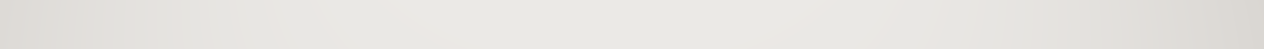 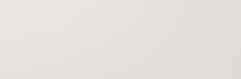 はしょうふう
キーワード　破傷風
この人物は誰でしょう？
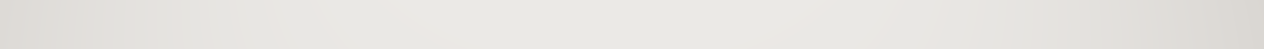 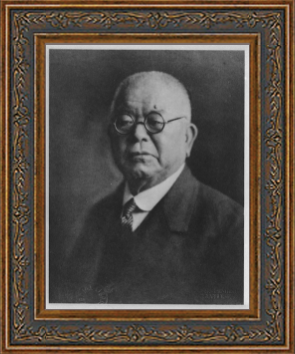 答え
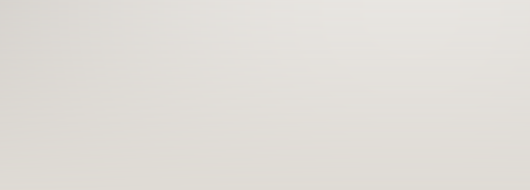 きたさとしばさぶろう
北里柴三郎
国立国会図書館「近代日本人の肖像」 (https://www.ndl.go.jp/portrait/)
きたさと　　しばさぶろう
北里柴三郎
北里柴三郎は、破傷風という、この時代死亡する人の

多かった病気の治療のしかたを発見し、日本の医学が

世界に認められるきっかけとなりました。
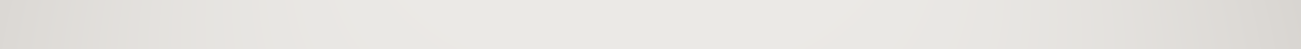 はしょうふう
ちりょう
この人物は誰でしょう？
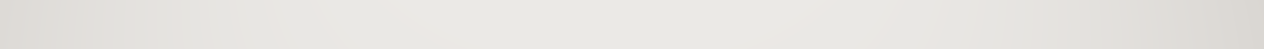 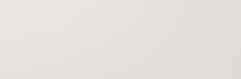 おうねつびょう
キーワード　黄熱病
この人物は誰でしょう？
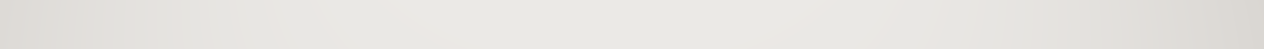 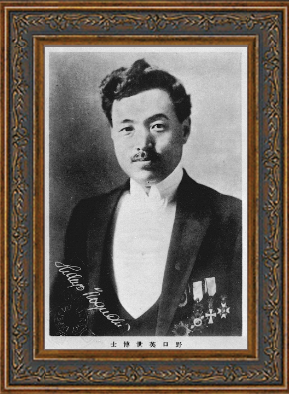 答え
のぐち　ひでよ
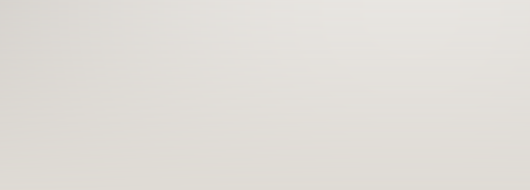 野口英世
国立国会図書館「近代日本人の肖像」 (https://www.ndl.go.jp/portrait/)
のぐち　 　ひでよ
野口英世
野口英世は、15才のときに、やけどのため不自由だった

左手の手術をしたのをきっかけに医師になる決意をしました。

南米のエクアドルやアフリカのガーナに行き、原因不明の

黄熱病を調査研究しましたが、1928年、ガーナで黄熱病に

感染し、亡くなりました。
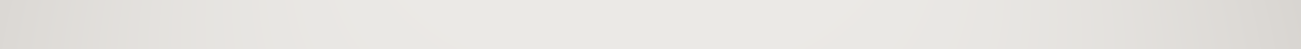 げんいんふめい
なんべい
おうねつびょう
この人物は誰でしょう？
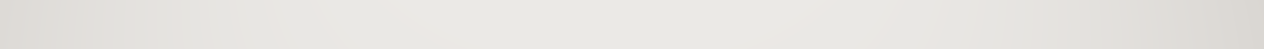 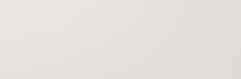 せきりきん
キーワード　赤痢菌
この人物は誰でしょう？
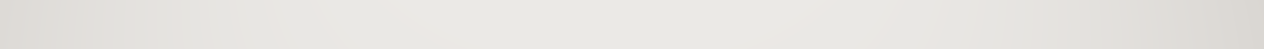 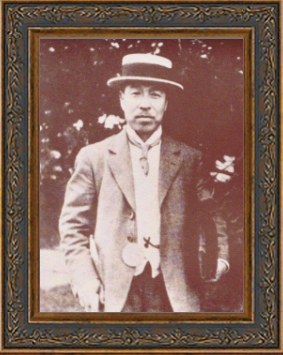 答え
しが  きよし
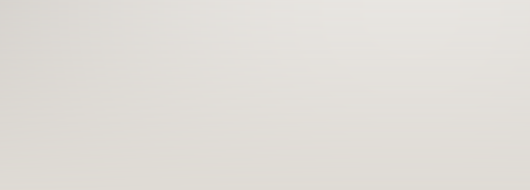 志賀 潔
国立国会図書館「近代日本人の肖像」 (https://www.ndl.go.jp/portrait/)
しが　　きよし
志賀潔
北里柴三郎の研究所で学んだ志賀潔は、赤痢菌を発見

し、その治療薬を作ることにも成功しました。
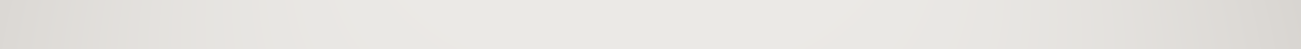 せきりきん
ちりょうやく
この人物は誰でしょう？
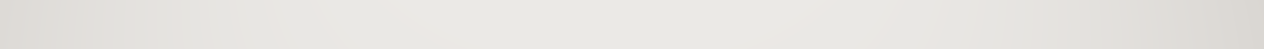 キーワード１ 日本初の女子留学生
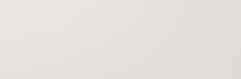 キーワード2  女子教育
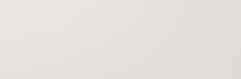 この人物は誰でしょう？
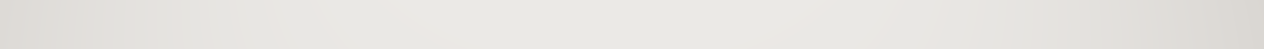 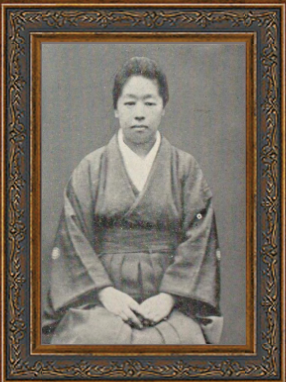 答え
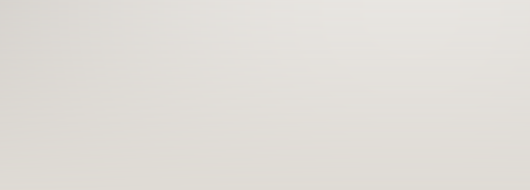 つだ　うめこ
津田梅子
国立国会図書館「近代日本人の肖像」 (https://www.ndl.go.jp/portrait/)
つだ　  　うめこ
津田梅子
津田梅子は、満６才のときに日本で初めての女子留学生

としてアメリカにわたり、１１年のもの長い間、留学生活

を過ごしました。留学が終わりいったん帰国した後に、再

びアメリカに留学し、このときに、自分の一生を日本の新

しい女子教育にささげることを決意しました。
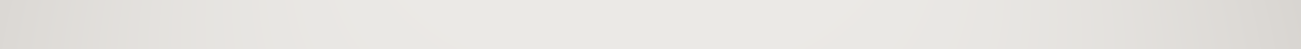 りゅうがくせい
この人物は誰でしょう？
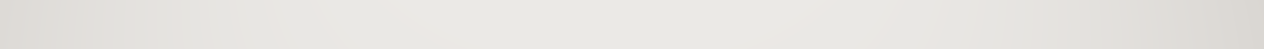 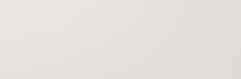 こくさい　れんめい
キーワード１　国際連盟
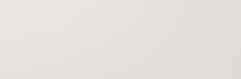 じむきょく　　じちょう
キーワード２　事務局次長
この人物は誰でしょう？
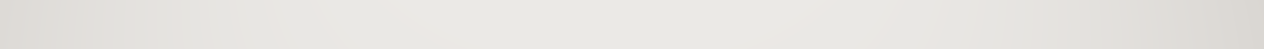 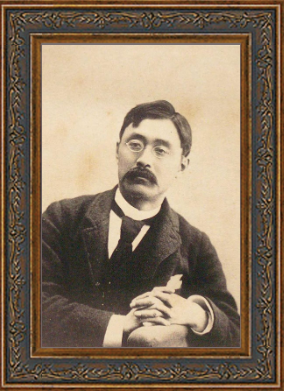 答え
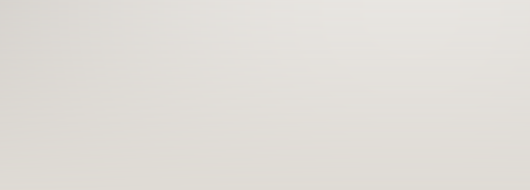 にとべ　いなぞう
新渡戸稲造
国立国会図書館「近代日本人の肖像」 (https://www.ndl.go.jp/portrait/)
にとべ　　　いなぞう
新渡戸稲造
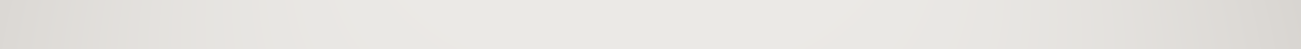 国際的な平和を築くことをめざし、1920年に国際連盟

が発足しました。そこで事務局次長を務めたのが新渡戸

稲造です。新渡戸は、６年間その役を務め、国際連盟のた

めに力をつくしました。
こくさいれんめい
じむきょくじちょう
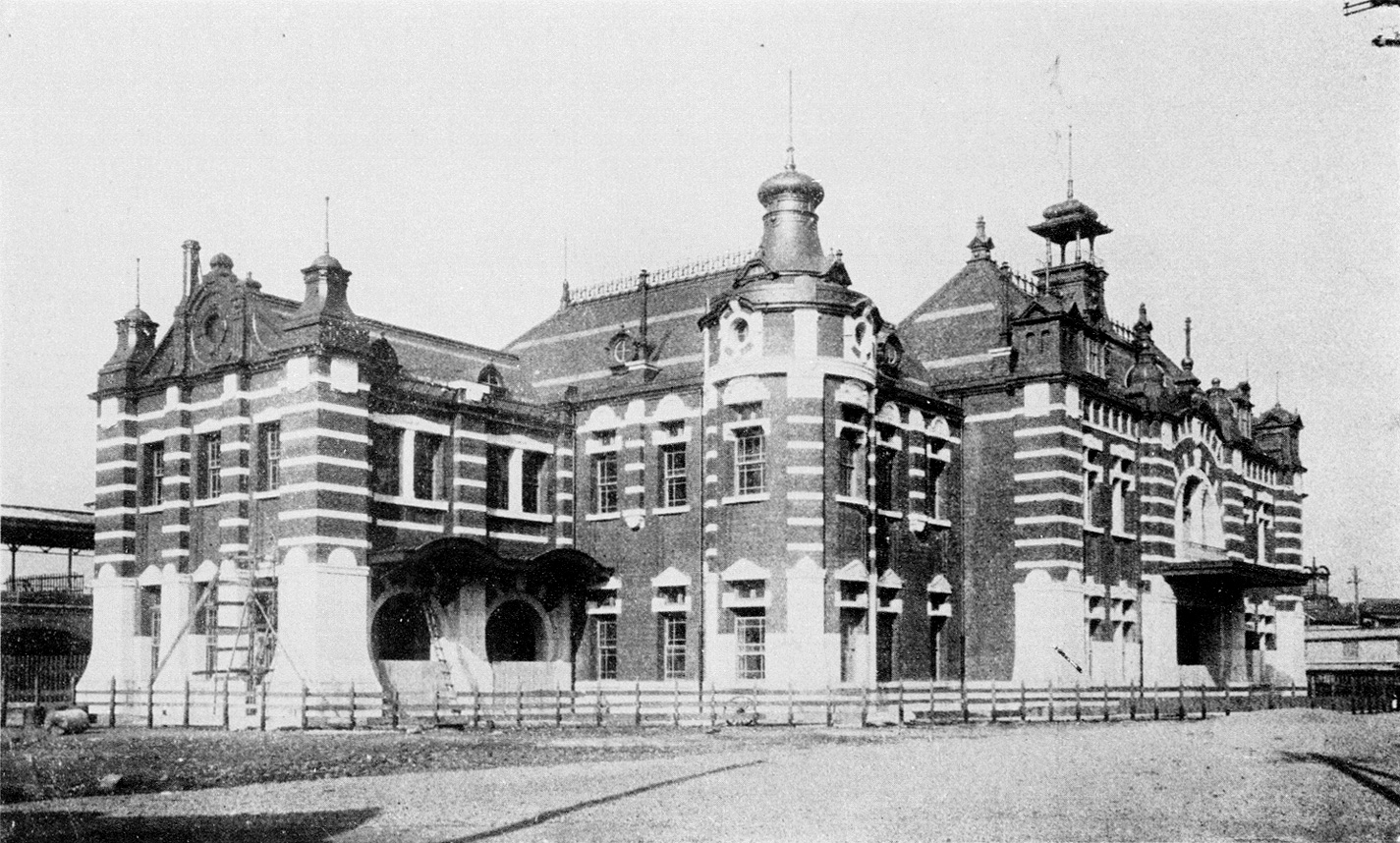 大正時代

（終）
出典：国立国会図書館「写真の中の明治・大正」
新橋停車場